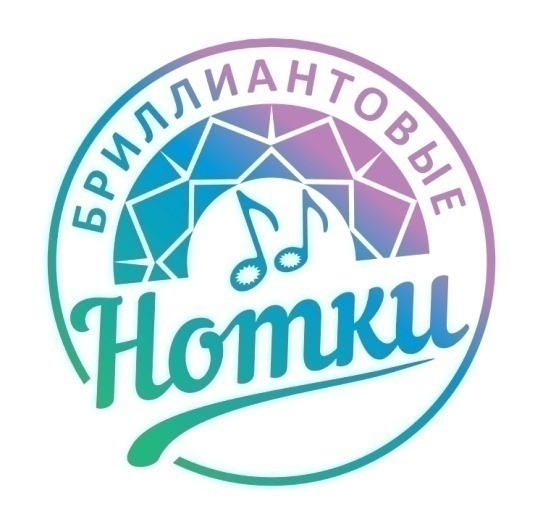 Ежегодный Международный 
 детский фестиваль 
«Бриллиантовые нотки» 
 
г. Якутск, Республика Саха (Якутия),  Россия 

ИНСТАГРАМ @DIAMONDS_NOTES
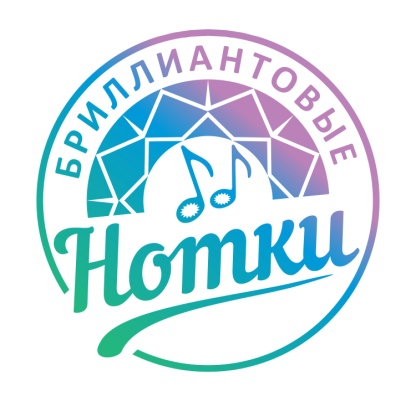 Фестиваль проводится  Фестивальным комитетом «Бриллиантовые нотки»  при поддержке 
Министерства Культуры и духовного развития РС(Я), 
Министерство образования и науки РС(Я) .
Окружная администрация  города Якутска.
Турфирма «Хикари»
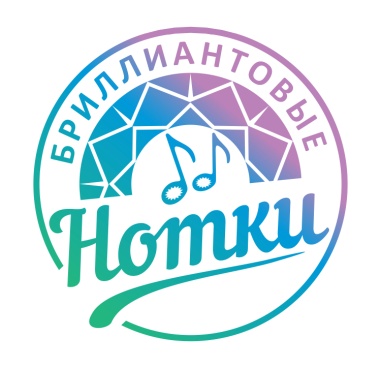 Цель: Развитие детского  художественного творчества и распространение достижений детей ;

Задачи: Формирование уровня эстетического развития детей на лучших образцах художественного творчества;

 - Развитие творческого потенциала и повышения уровня профессионального мастерства педагогов и руководителей коллективов.
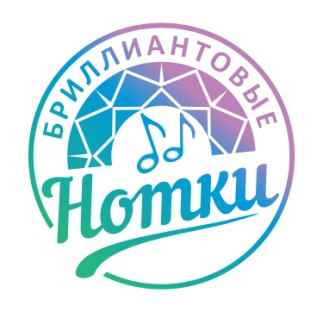 Количество участников фестиваля
Места проведения
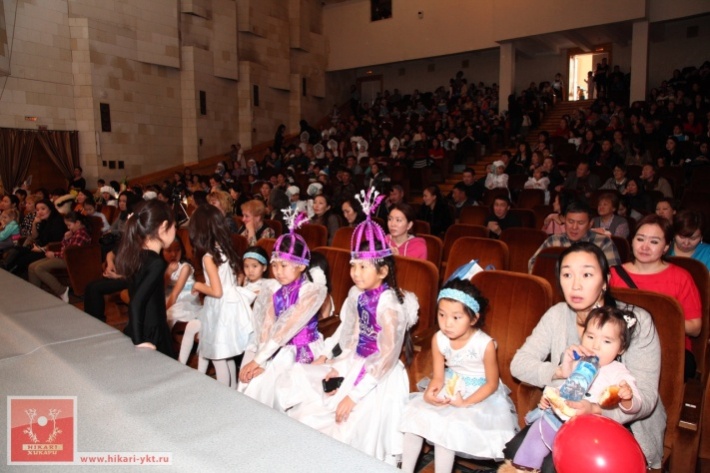 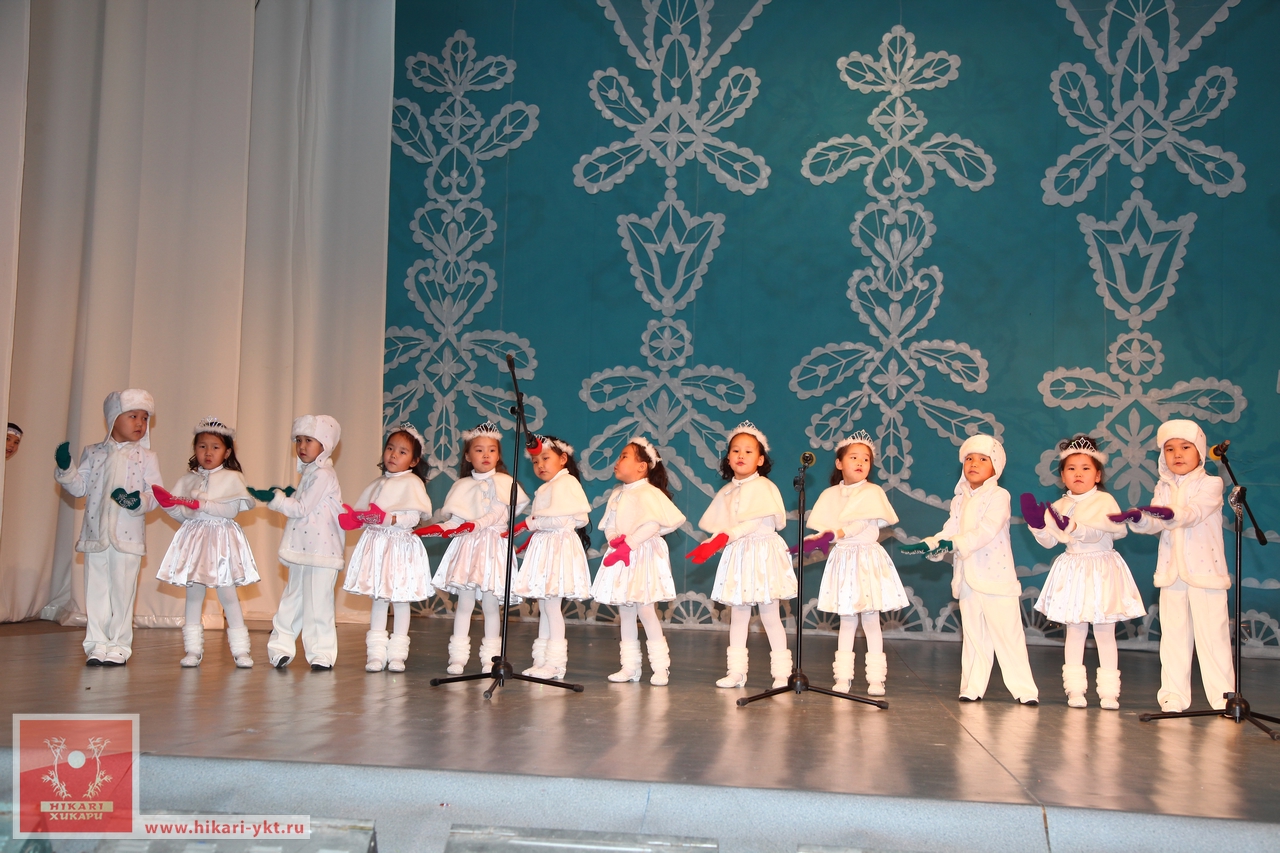 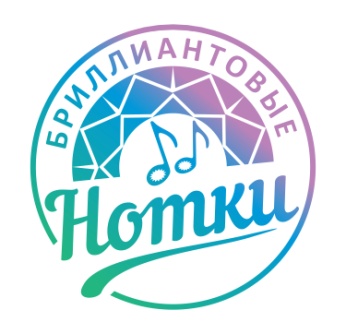 Количество участников фестиваля
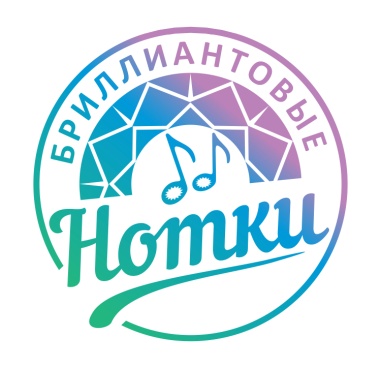 Гостями и членами жюри были приглашены: 2013-2018г.г.

1.Замира Рысаева - директор ООО"Саяр", арт-директор Интернационального проекта"АЛТЫН МАЙДАН" , руководитель Международного фестивального движения "Саяр", руководитель Экопроекта"ОЛИВА". Турция

2.Эмиль Димитров - владелец и президент “Фольклорного Мира”- Управление фольклорного искусства, Член жюри в Международном Фольклорном танцевальном Фестивале в Польше, генеральный вице-секретарь “Федерация международного танцевального фестиваля”, штаб-квартира находится в Корее. Болгария.
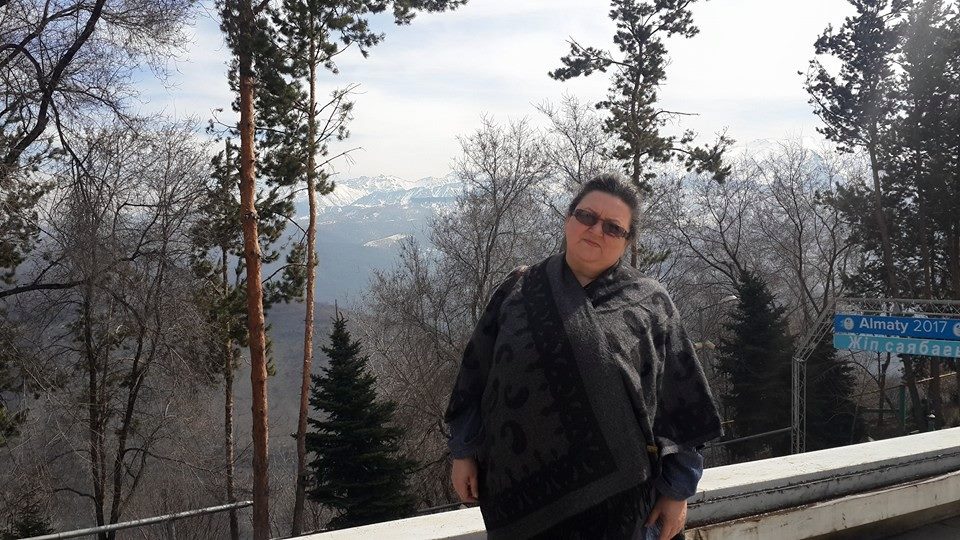 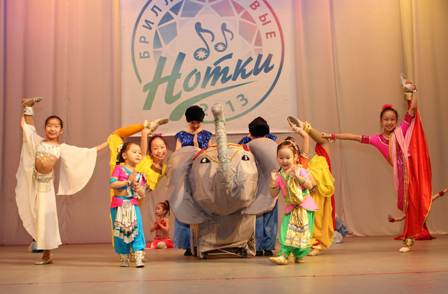 3.Дипак Томар - Секретариат и основатель ведущих культурных объединений в Индии. Глава международного танцевального фестиваля  в Индии. Один из основателей “Lok hitkari trust”, организация работающая в помощь бедным людям. Управление благотворительной больницей, с бесплатным лечением и лекарствами для особо больных. Среднее число 200 пациентов за день за 15 лет. Индия

4.Митали Томар - Хореограф: В раннем возрасте она знает более 100 видов танцев. Ее оценили СМИ и общественность. Танцы соло были выставлены по телевидению много раз. Она организовала много танцевальных секций. Она набиралась опыта в “Набор иностранных танцевальных команд” также обучала их индийским национальным танцам, и знакомила с национальной одеждой Индии. Индия
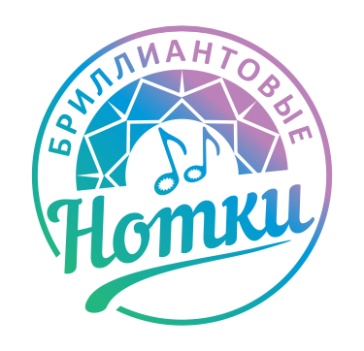 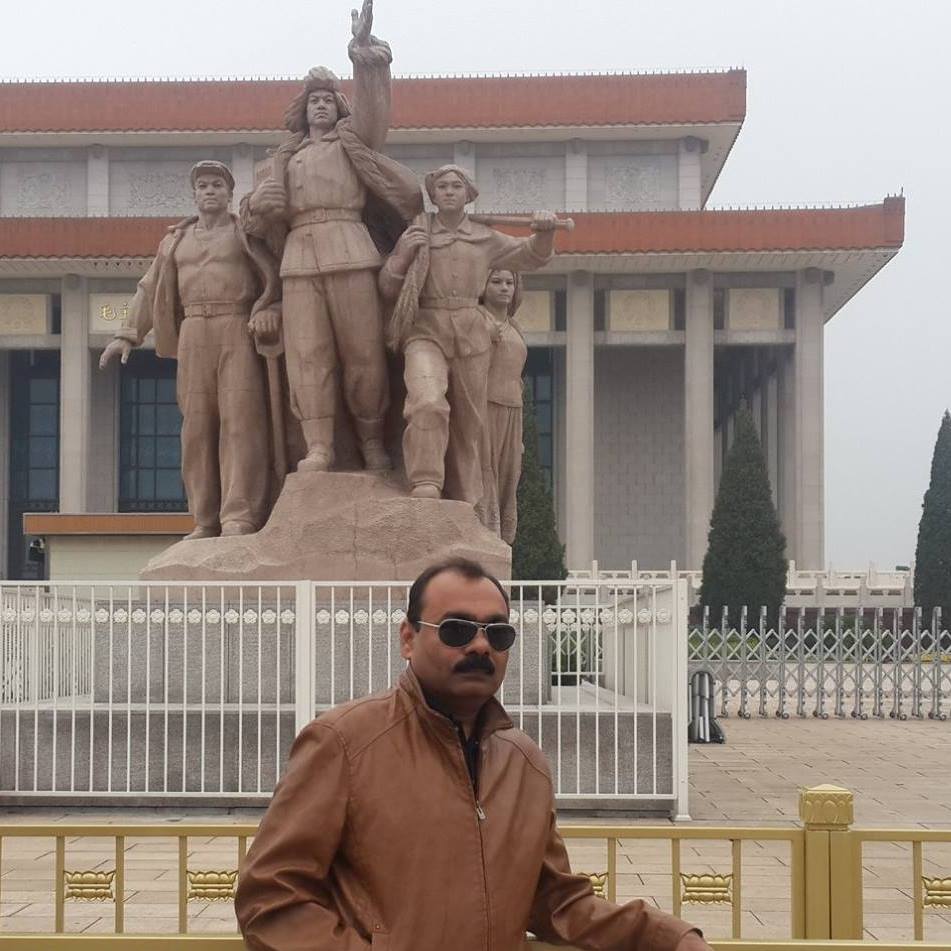 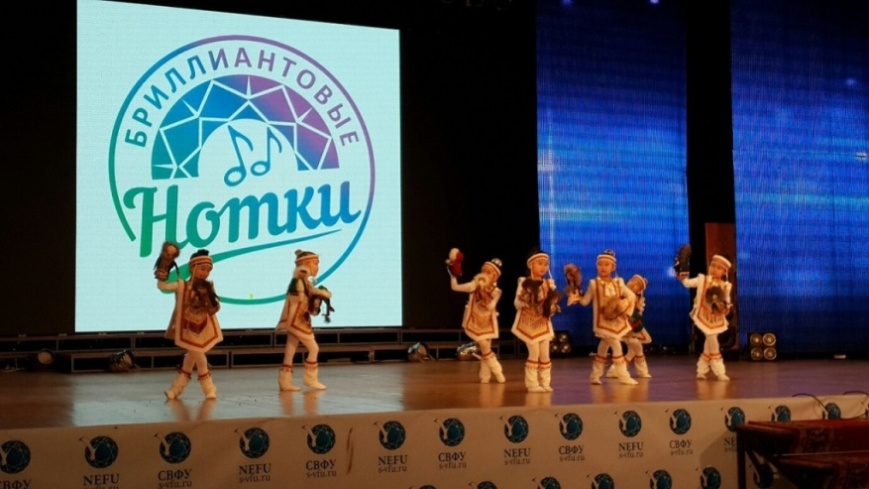 5.Сун Лантин – директор туристической фирмы «Морская мелодия», Китай


6.Пан Янмэй – вокалистка, Китай


7.Гао Цзяою –  вокальный инструктор, Китай


8.Стахеева Генриетта Ариевна, заслуженный работник культуры РФ, г. Хабаровск. Председатель комитета Международных  детских  фестивалей «Солнечный мир» и «Морская мелодия» в Китайской Народной Республике.
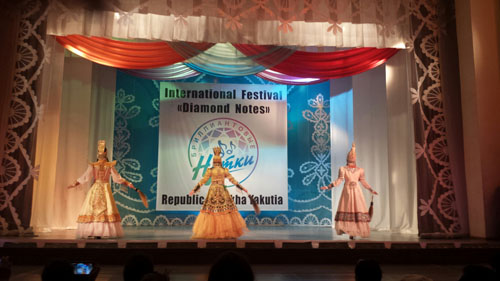 в IV Международный детский фестиваль«Бриллиантовые нотки»
Приняли участие:
27 участников из Китая, 
5 участников из Казахстана 
57 участников из Хабаровского края
6823  участников из РС(Я) ( 29 улусов )
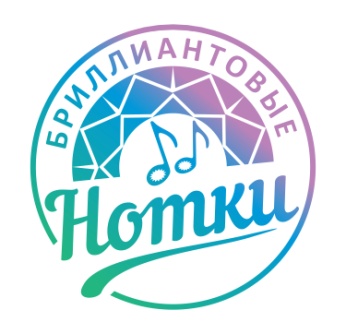 В рамках фестиваля проводилась научно- практическая конференция  

на темы  «Красота природы моего Улуса - частичка  Якутии», « Туристические маршруты моего улуса». 

Для детей проводились экскурсии по городу Якутску , посетили Царство вечной мерзлоты .
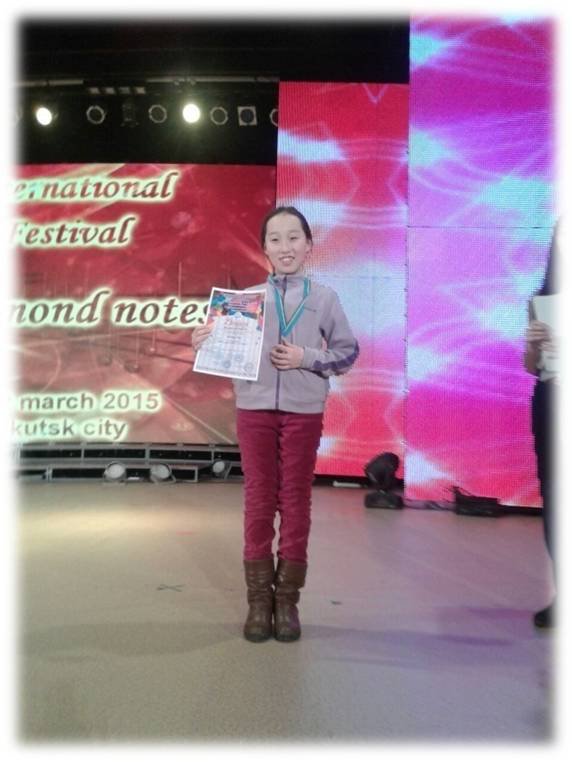 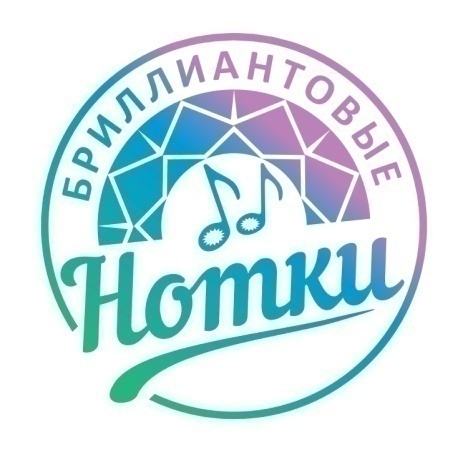 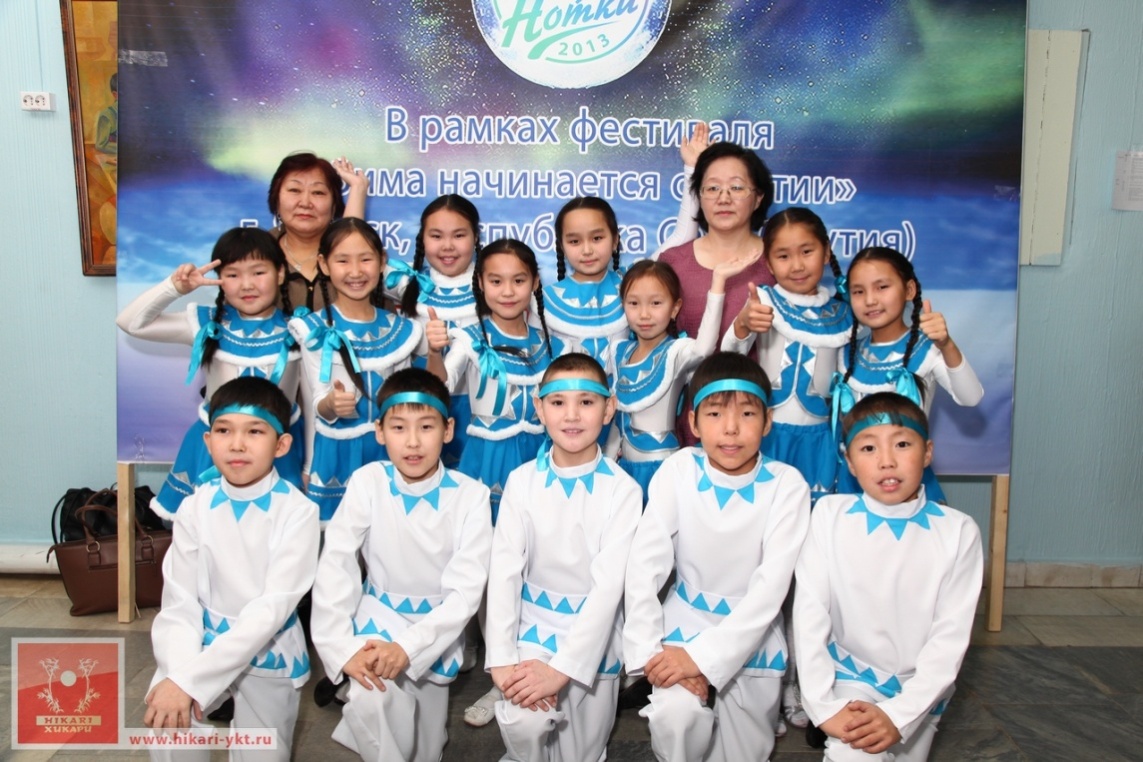 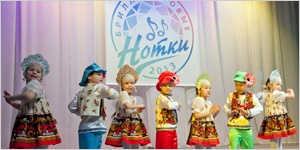 Благотворительный концерт в НМЦ «Материнства и детства»  участников фестиваля  Детского образцового коллектива «Радость» 23 марта 2018
Во время фестиваля  участники фестиваля встречаются  с активистами  клуба единого детского движения  «Стремление»
25 марта 2018г. активисты Клуба Единого детского движения "Стремление" ("Дьулуур") РС(Я) встретились с детьми из Китая, Казахстана и Хабаровска. Ребята рассказали о культуре, традициях своего народа. А члены Клуба ЕДД не только поделились опытом своей работы, но и прочитали стихотворения на 4-х языках! Гости встречи были приятно удивлены тем, что в Якутии развивается детское движение.
В Доме «Арчы» участники фестиваля и дети из Якутии провели урок каллиграфии
Совместный  проект «Мы  рисуем мир»
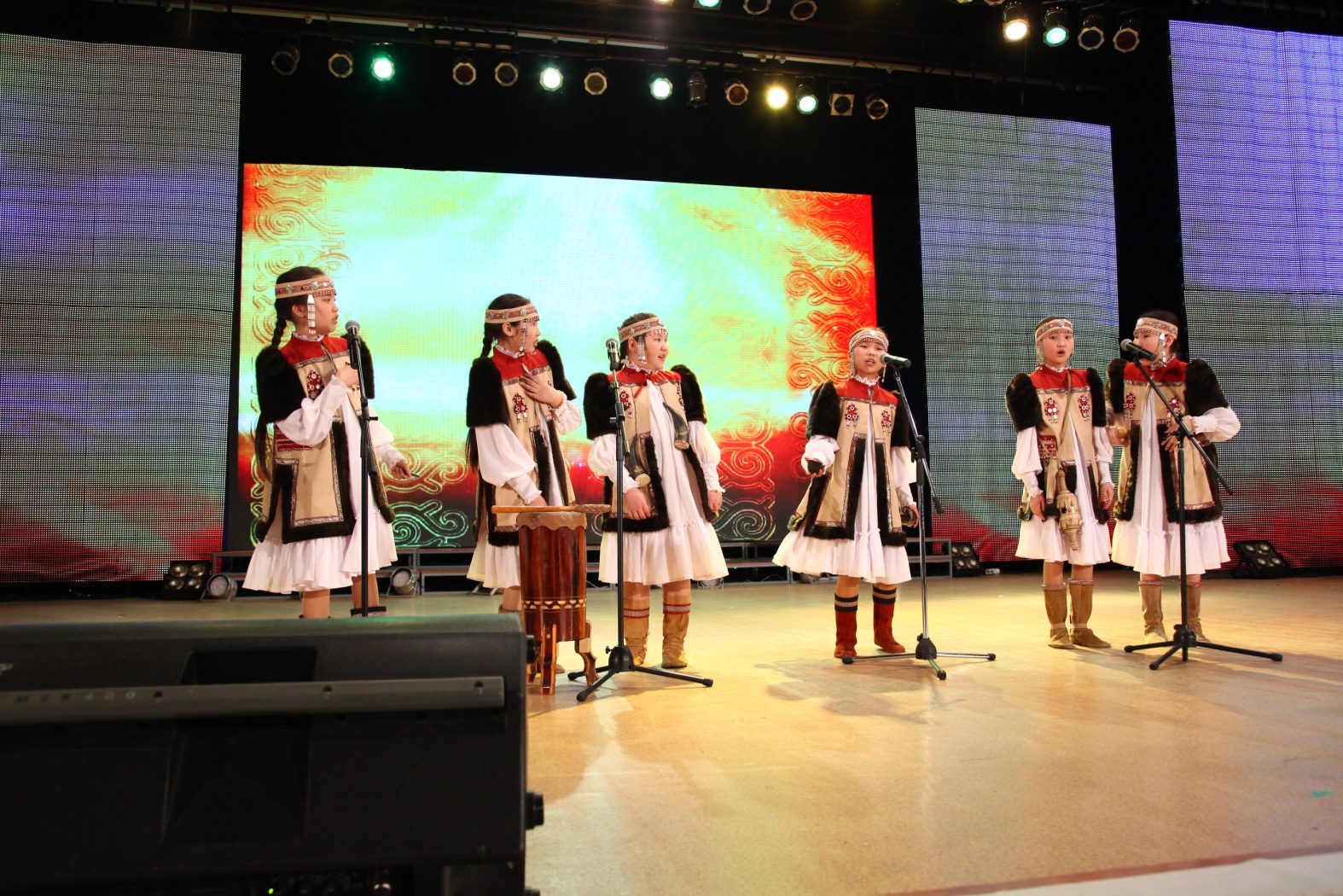 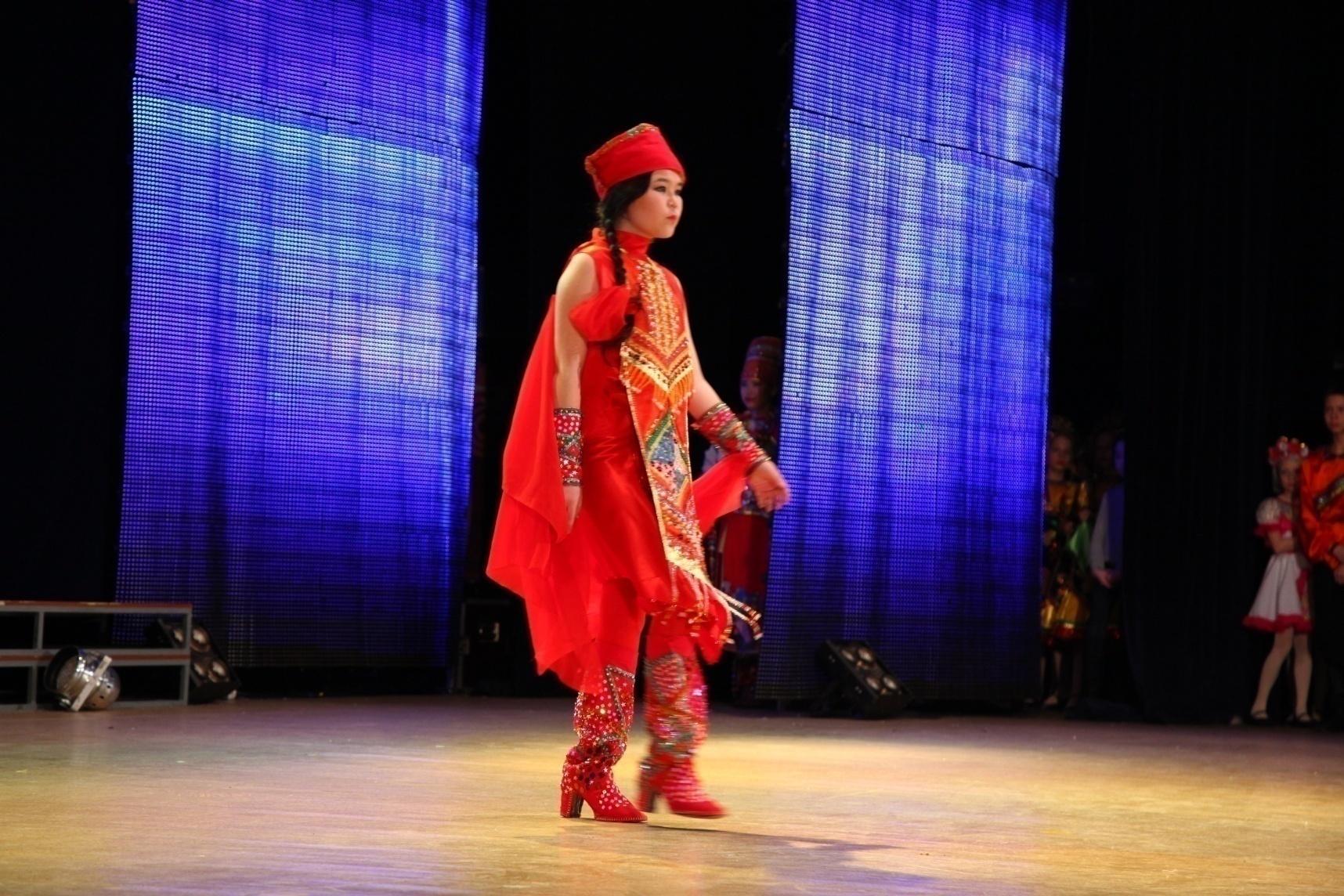 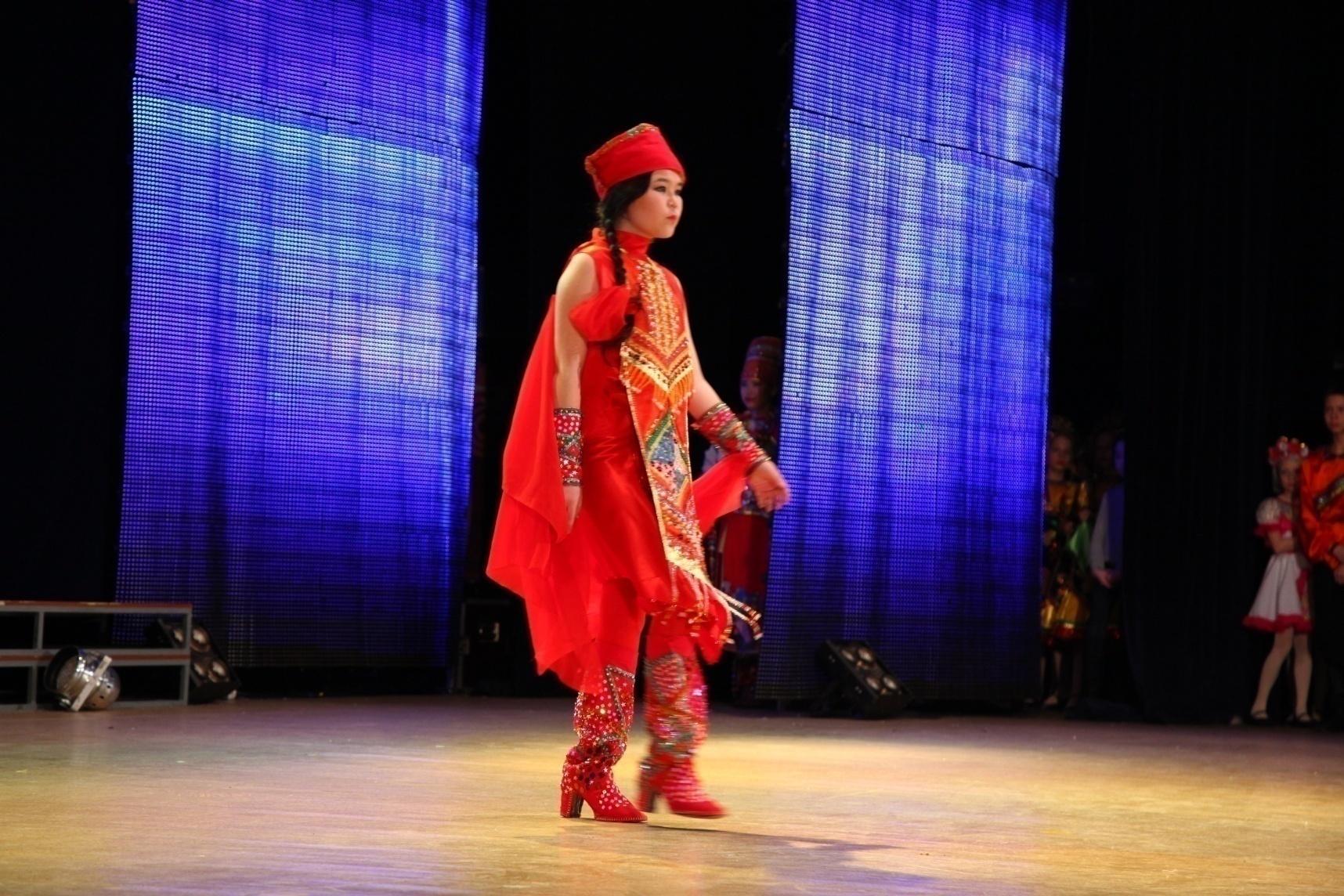 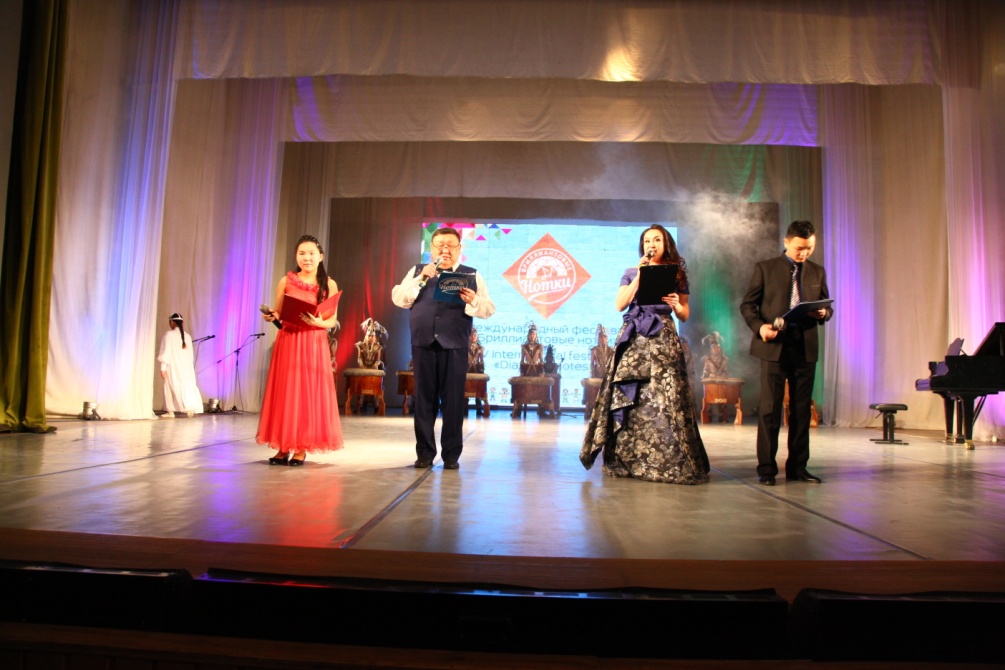 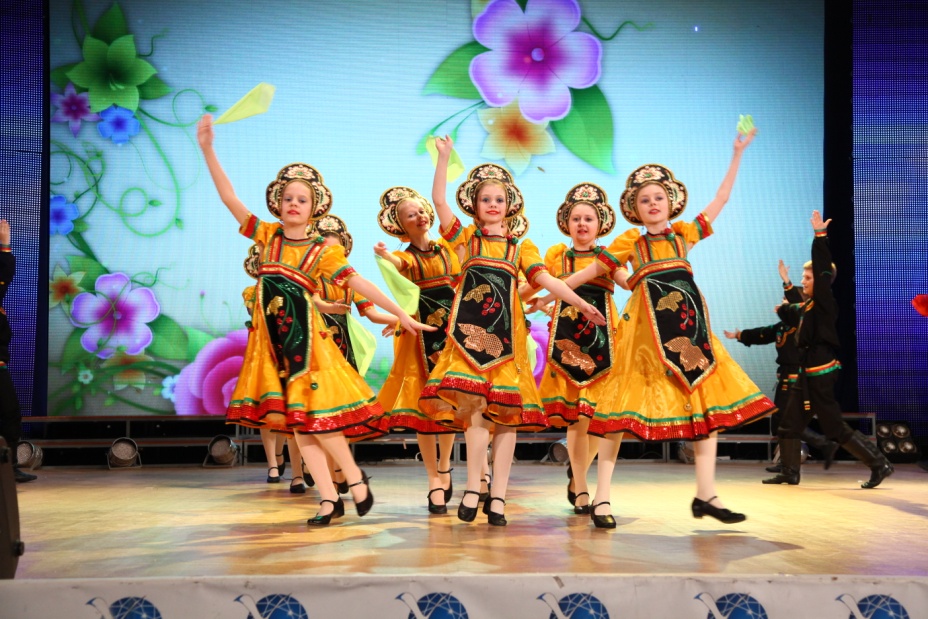 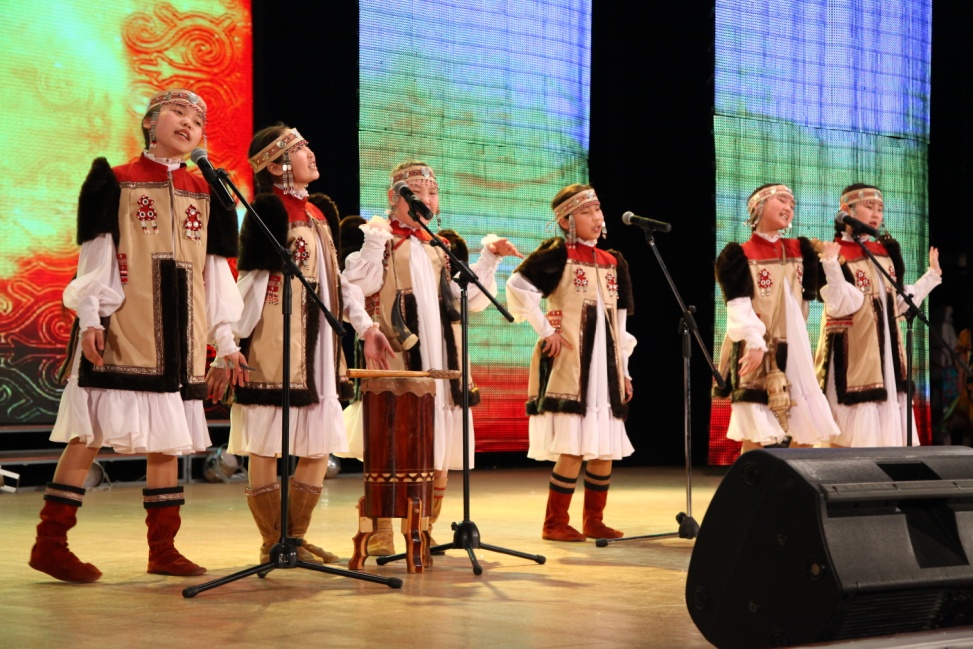 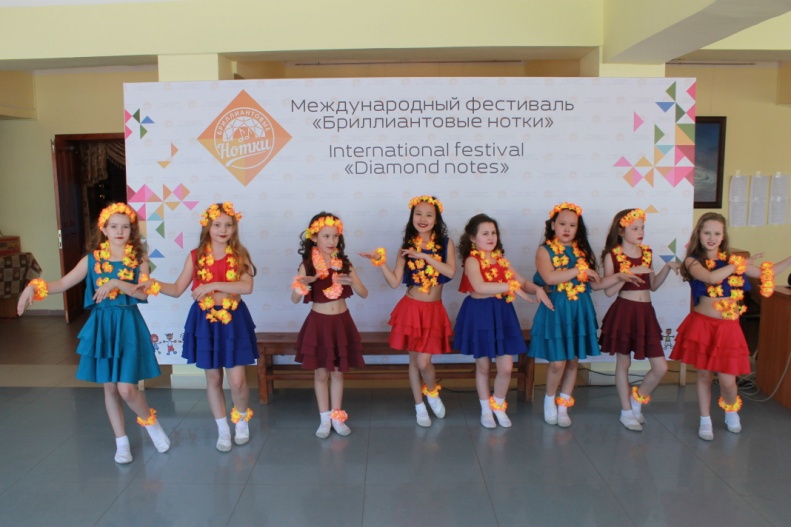 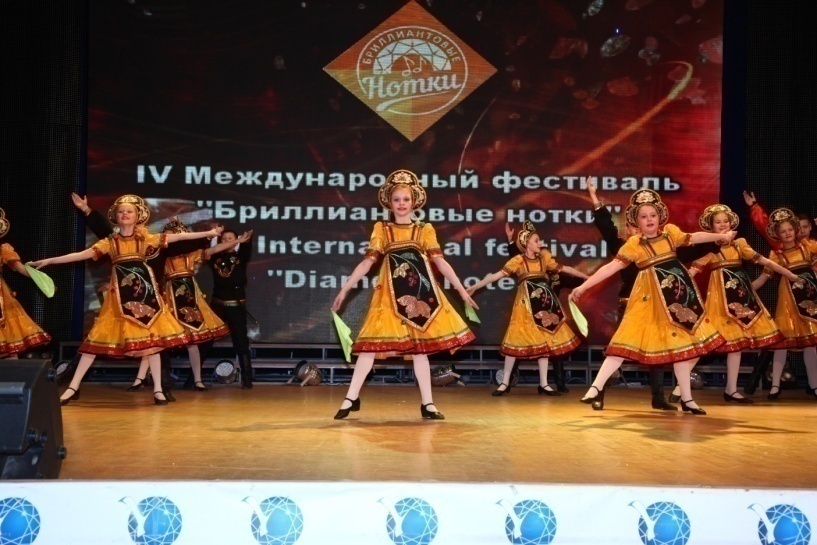 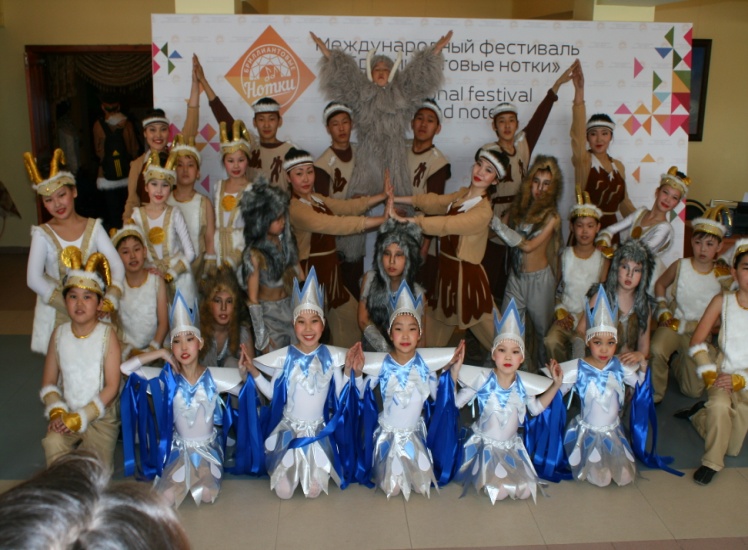 По итогам фестиваля  награждаются  Гран при, лауреаты  по всем номинациям.
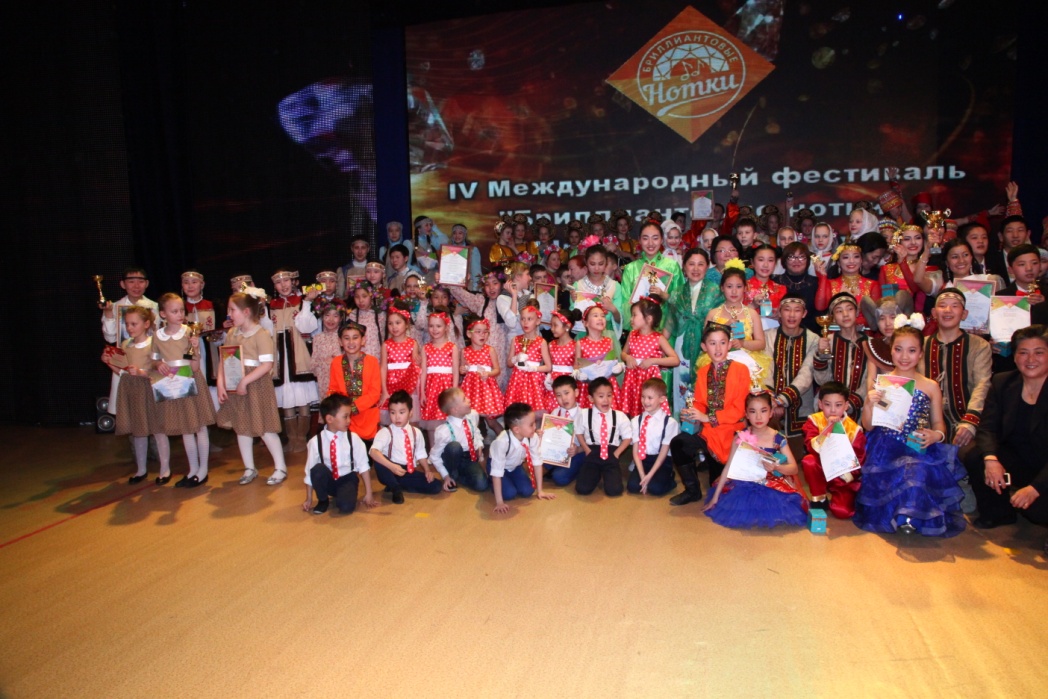